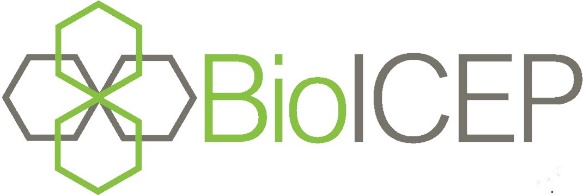 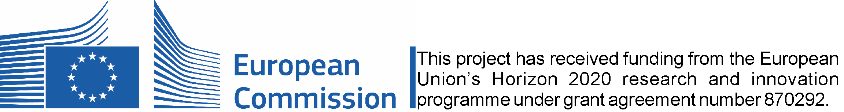 H2020-NMBP- BIO-CN-2019CE-BIOTEC-05-2016-870292 –BIOICEP
Bio Innovation ofa Circular Economy for PlasticsAIMPLASPablo Ferrero
Meeting Month 01AIT-Athlone10/02/2020
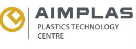 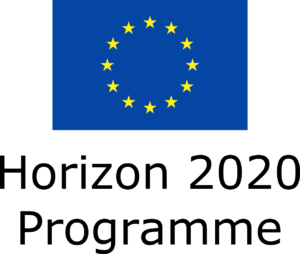 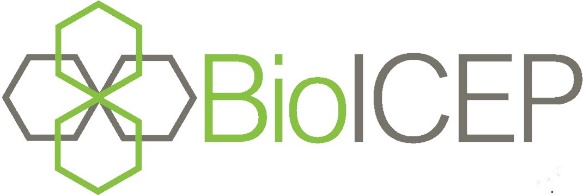 AIMPLAS
What is AIMPLAS?
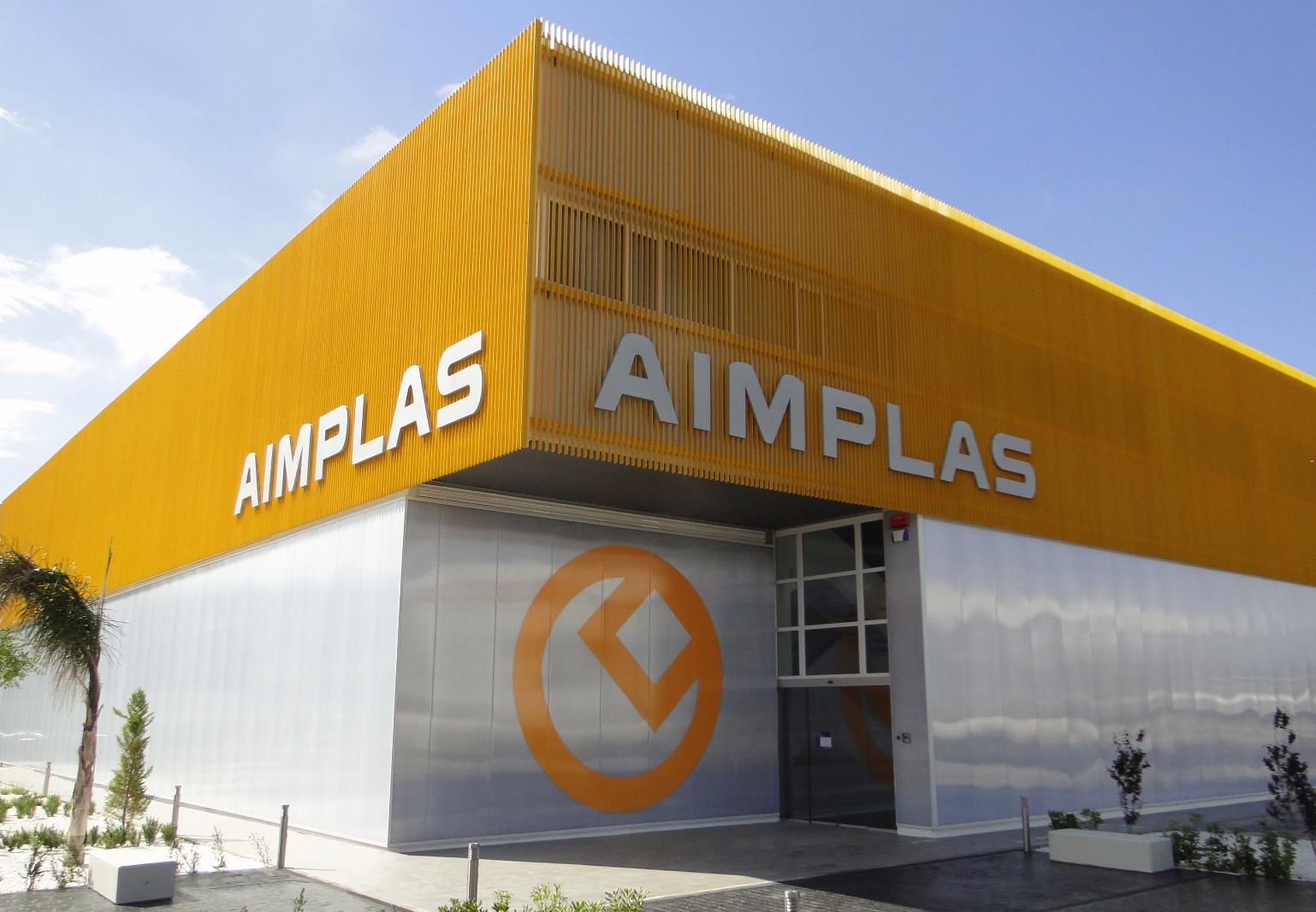 A technology centre with more than 25 years’ experience in the plastic sector.
Our Mission
Add value to companies to generate wealth and create employment.
Add value to society to improve quality of life and ensure environmental sustainability.
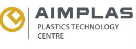 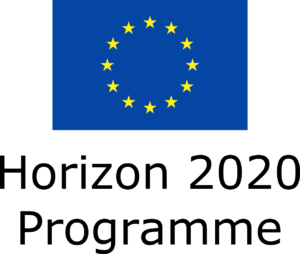 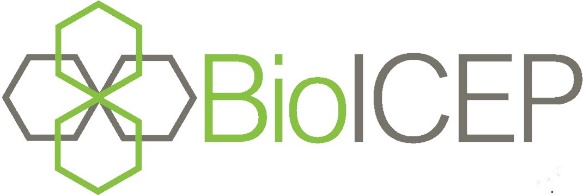 AIMPLAS
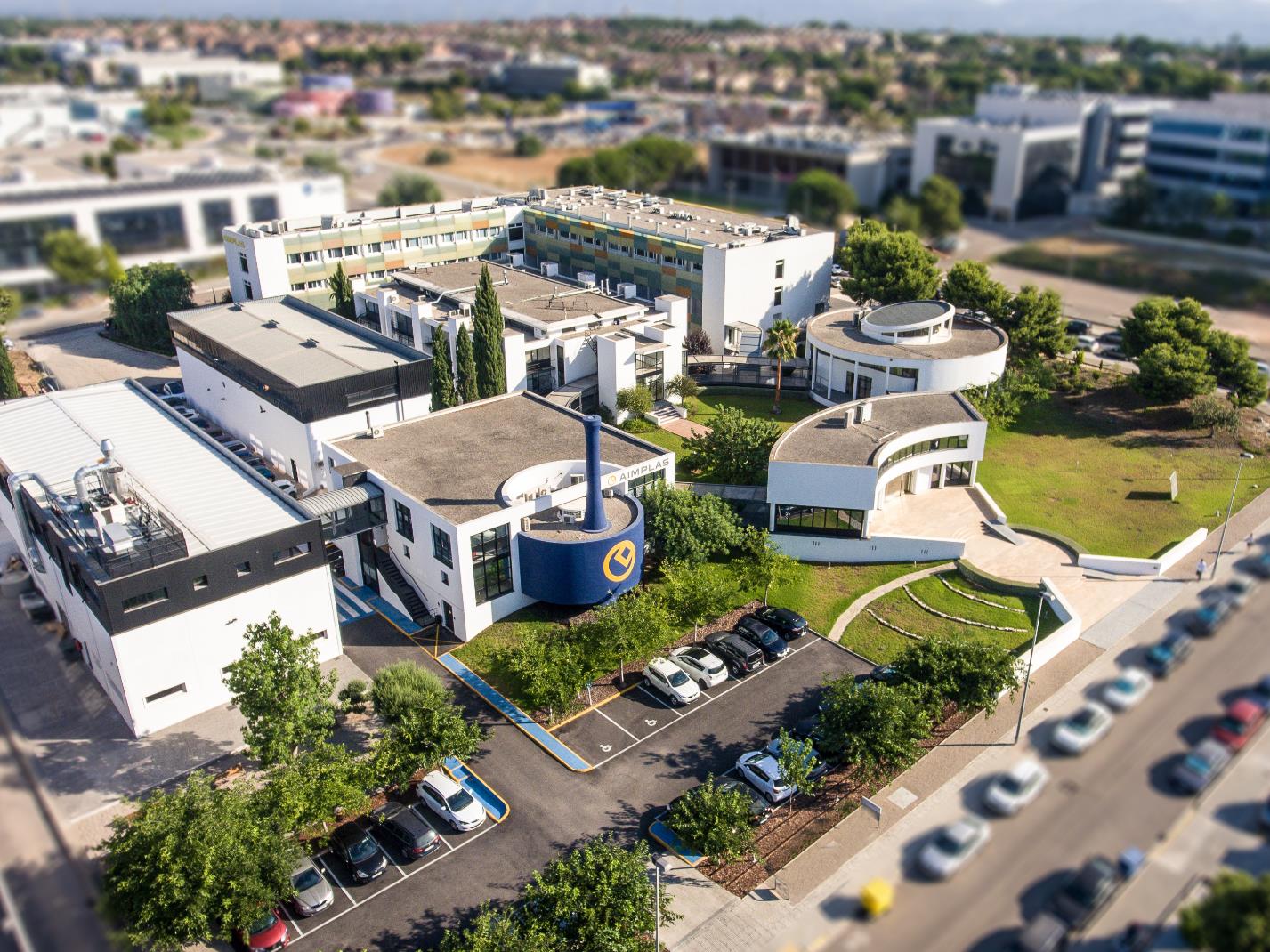 More than 9,000 m2 of cutting-edge facilities
Pilot plants (5,000 m2)
Laboratories (4,000 m2)
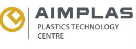 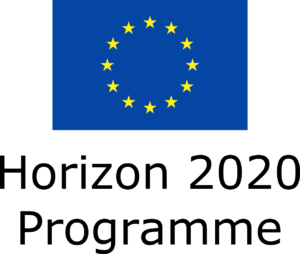 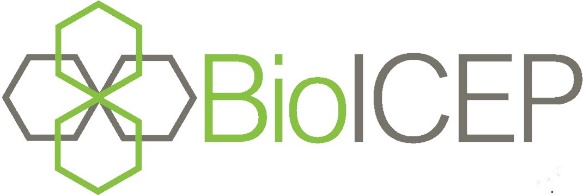 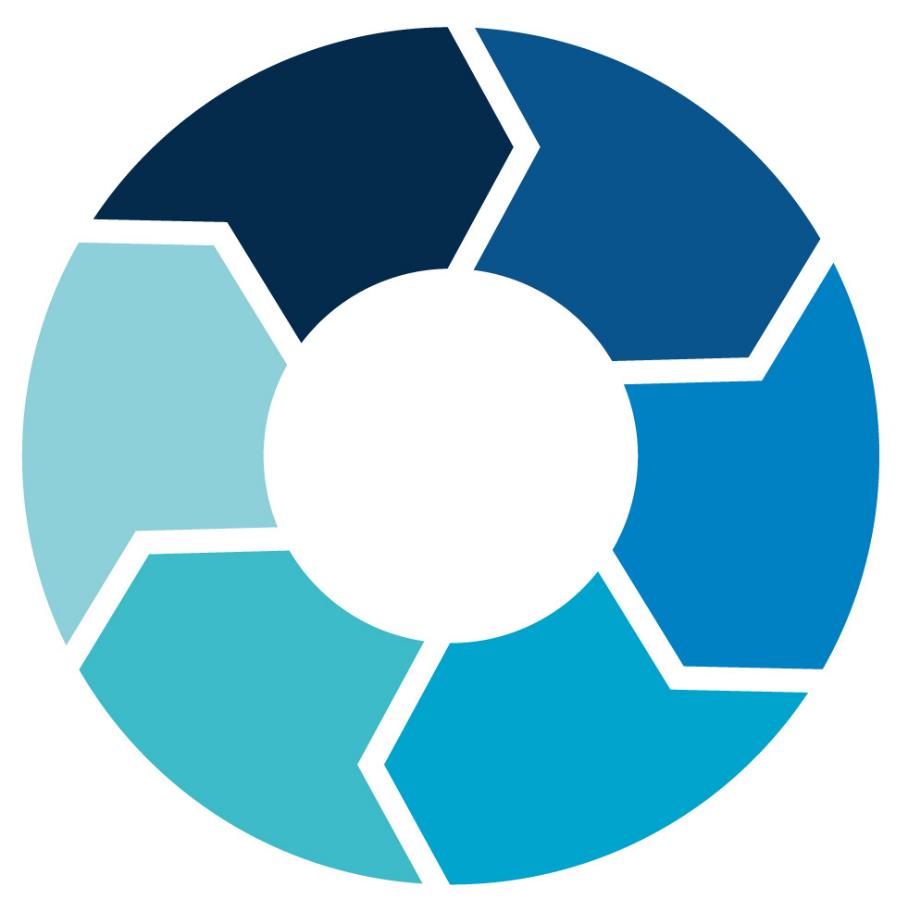 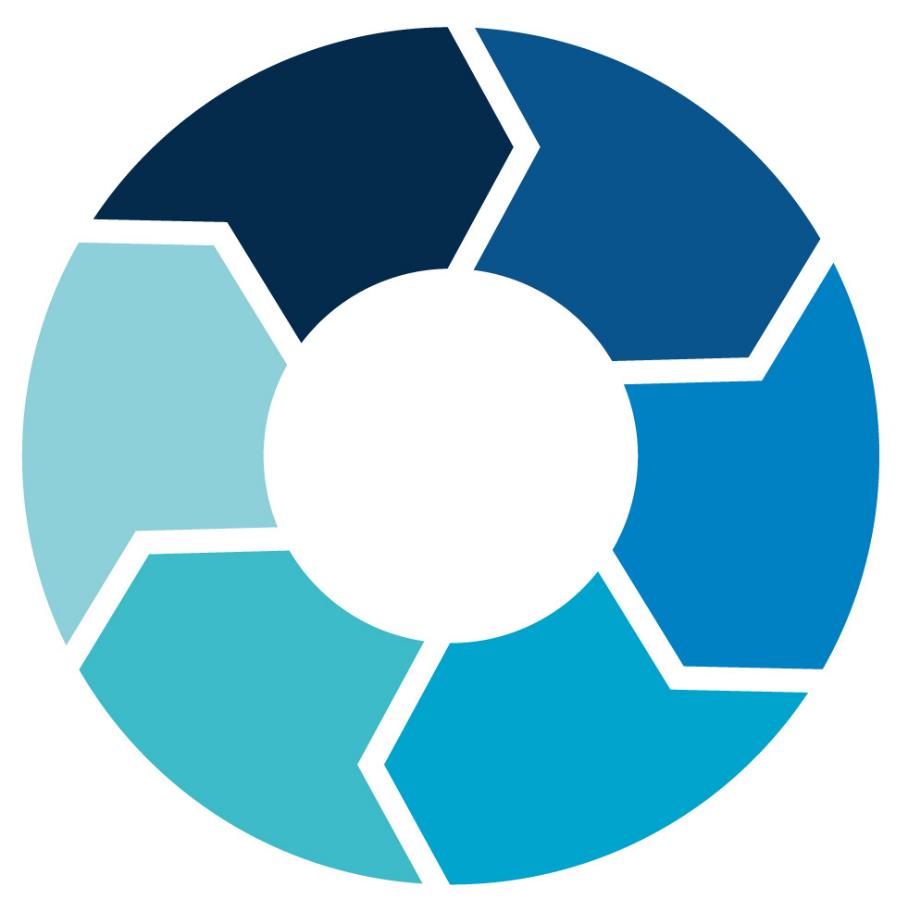 Polymer
synthesis
Raw
materials
Expertise across the entire plastics value chain
Recovery of plastic waste
Compounding
End users
Manufacturing /
Processing
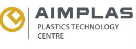 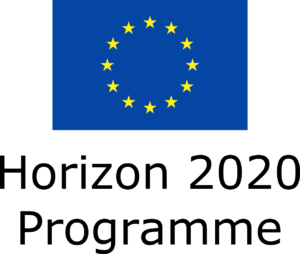 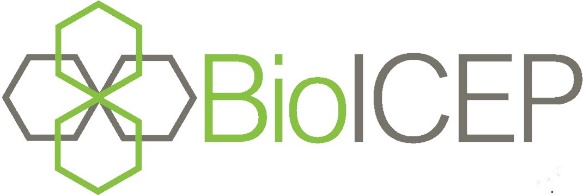 Role in the project
Summary of staff effort
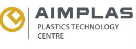 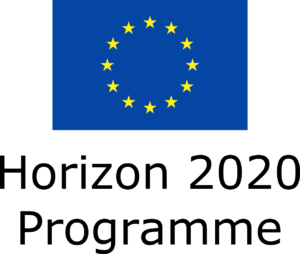 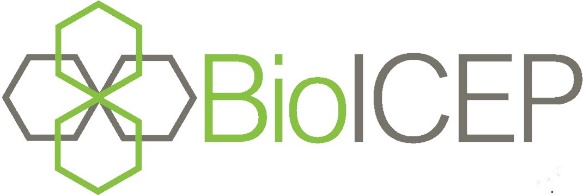 WP 2: Pre-Treatment Processes for Plastic
 Bio-Degradation
Leader: TCD
Task 2.1 Formulating and analyzing of plastic waste feedstock

Task 2.2 Evaluation of pre-treatment technologies (Contributor)
	Task 2.2.1 Ultrasonication
	Task 2.2.2 Microwave thermal degradation    (Leader)
	Task 2.2.3 Supercritical Carbon dioxide assisted depolymerization   (Leader)
	Task 2.2.4 Reactive extrusion    (Leader)
	Task 2.2.5 UV-degradation
	Task 2.2.6 Blending with natural polymers and additives (Contributor)
 
Task 2.3 Evaluation: Identification of pre-treated plastic compounds as a compatibilizer for polymer 	blends suitable 3D printing

Task 2.4 Characterization of the pre-treated plastics and degradation products isolated

Task 2.5 Optimisation of the Pre-treatment process (Contributor)
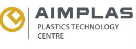 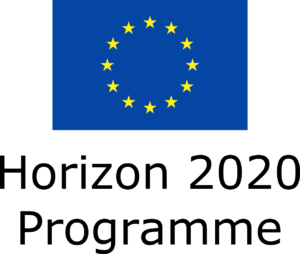 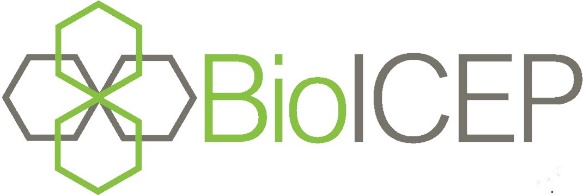 WP 6: Bioprocess Development for Production 
of Value-added Biopolymer Products
Leader: IEBT
Task 6.1 Bioprocess optimization (Laboratory scale) (Contributor)

Task 6.2 Process validation at 10 L reactor (Laboratory scale)

Task 6.3 Metabolic modelling and bioprocess design

Task 6.4 Development and optimization of downstream procedures for products’ recovery

Task 6.5 Chemical, mechanical, and thermal characterization and analysis (Contributor)
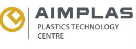 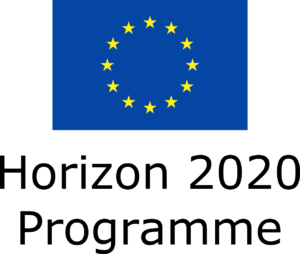 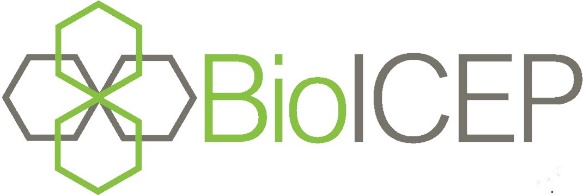 WP 7: Establishment BioICEP Pilot Plant for mixed plastics degradation and bioproduct production
Leader: AVE
Task 7.1 Construction of Pilot reactor according to specification input from WP2, 3, 4 and 5

Task 7.2 Pilot reactor setup (Contributor)

Task 7.3 Pilot reactor operation

Task 7.4 Monitoring of pilot reactor operation and production process

Task 7.5 Extensive chemical, mechanical, thermal and aging characterization and analysis

Task 7.6 Demonstration of pilot production of PHB and nanocellulose for thin biopolymer film production for applications such as food packaging and rhamnolipids for pharmaceutical products (Contributor)

Task 7.7 Life cycle analysis of BioICEP technology and products (Contributor)
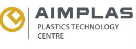 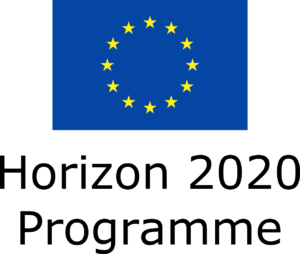 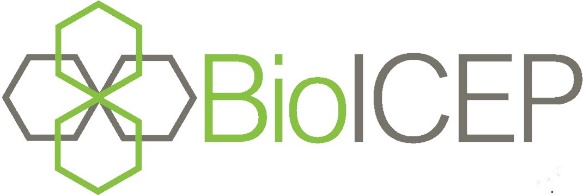 WP 8: Dissemination, Exploitation, and Communication
Leader: AIM
Task 8.1 Communication & stakeholder engagement strategy (M1-M48) (Leader)

Task 8.2 Dissemination activities (M1 – M48) (Leader)

Task 8.3 Exploitation, innovation and IPR management (M1 – M48) (Leader)

Task 8.4 Industry engagement strategy (Contributor)

Task 8.5 Business model development (Contributor)
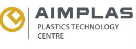 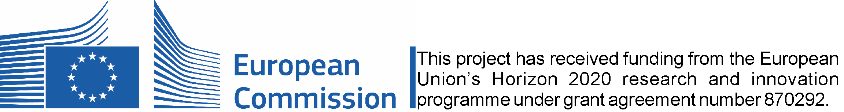 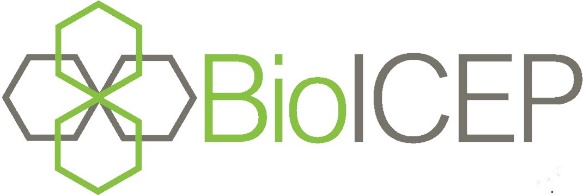 Thank you!
pferrero@aimplas.es
pferrer@aimplas.es

https://www.aimplas.es/
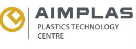